Jesus Will Come Again
GLEN ELLYN
8.7.8.7.D
4/4
F/A - MI

Verses: 3/Chorus
PDHymns.com
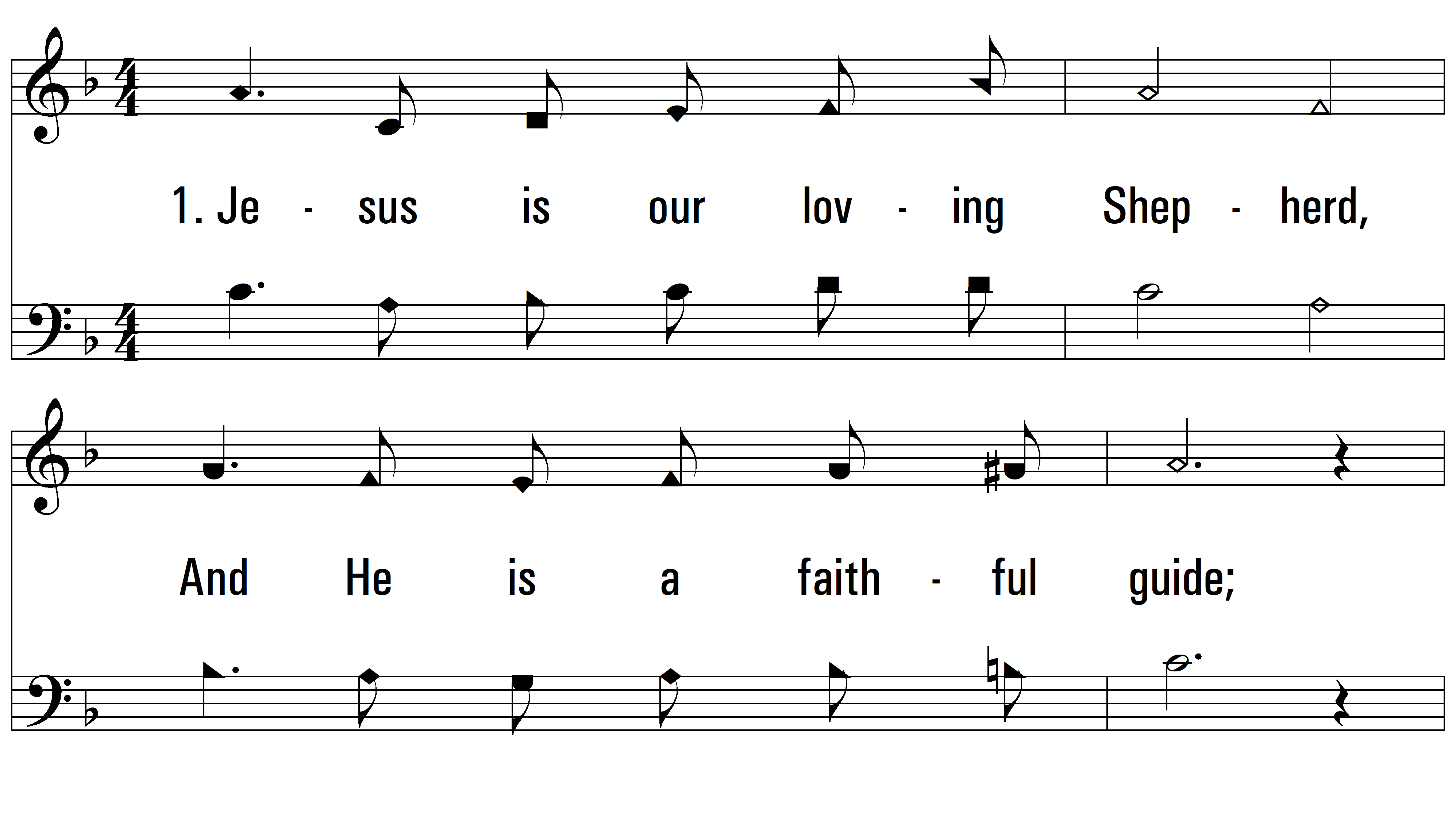 vs. 1 ~ Jesus Will Come Again
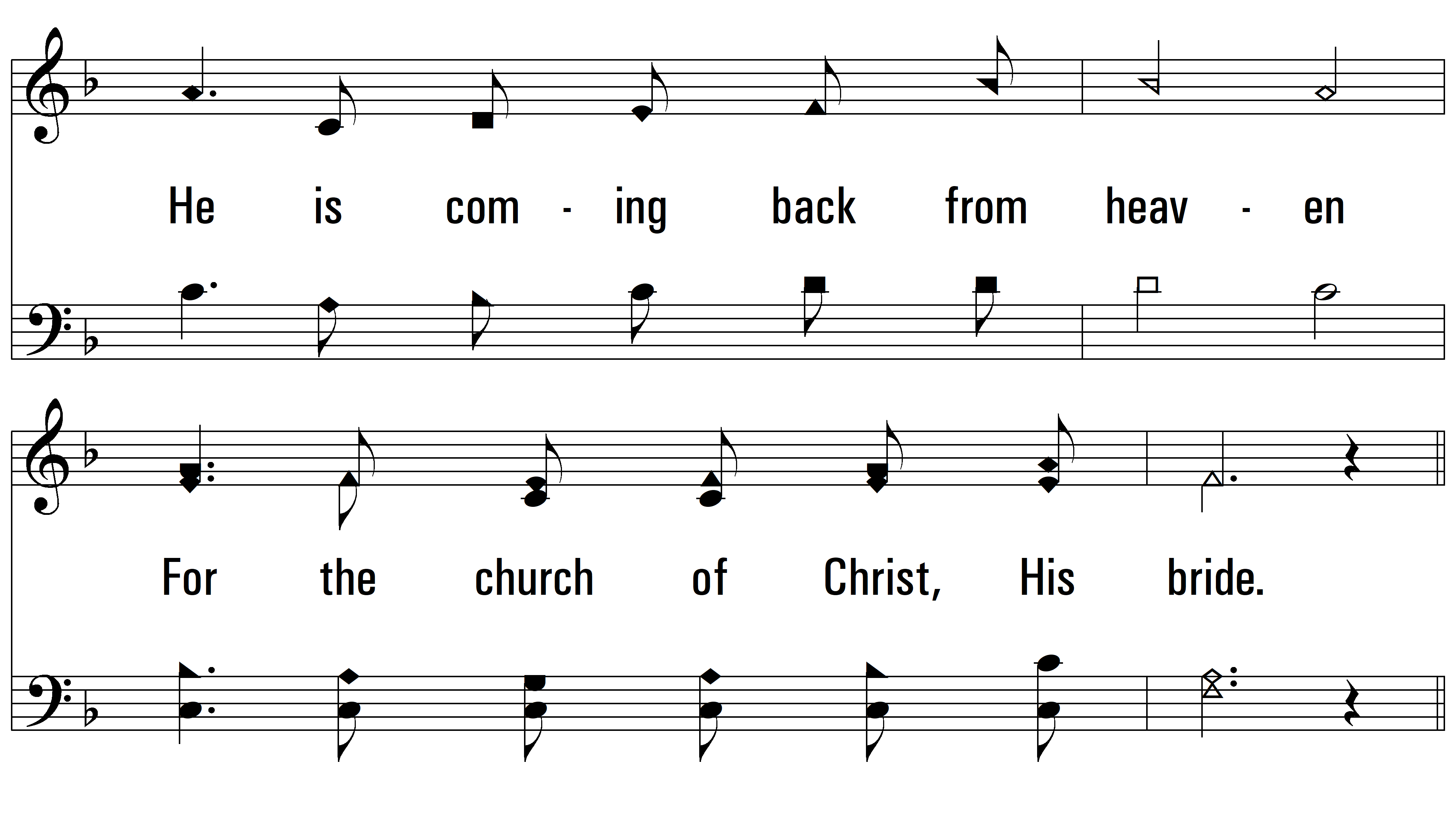 vs. 1
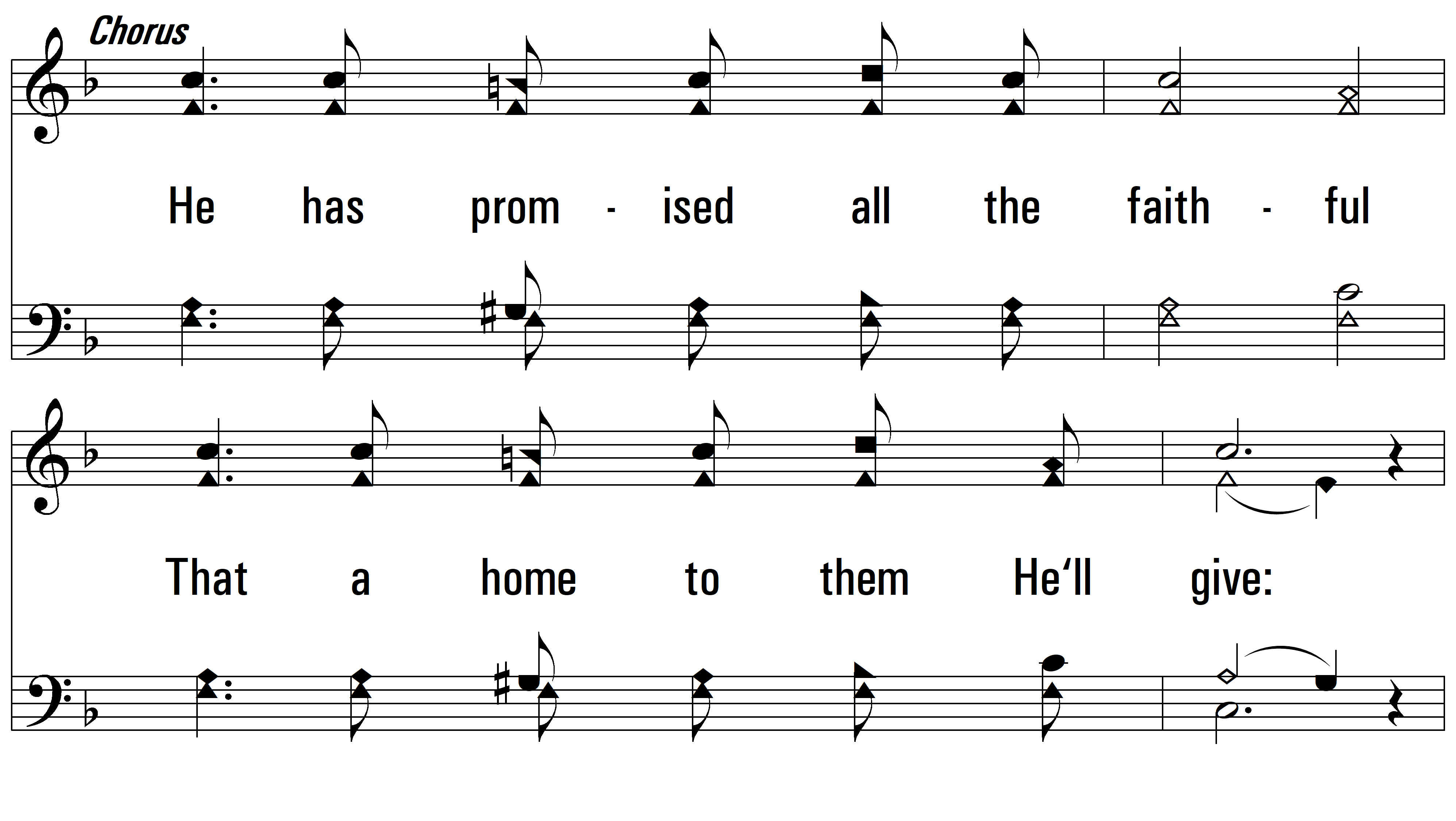 vs. 1
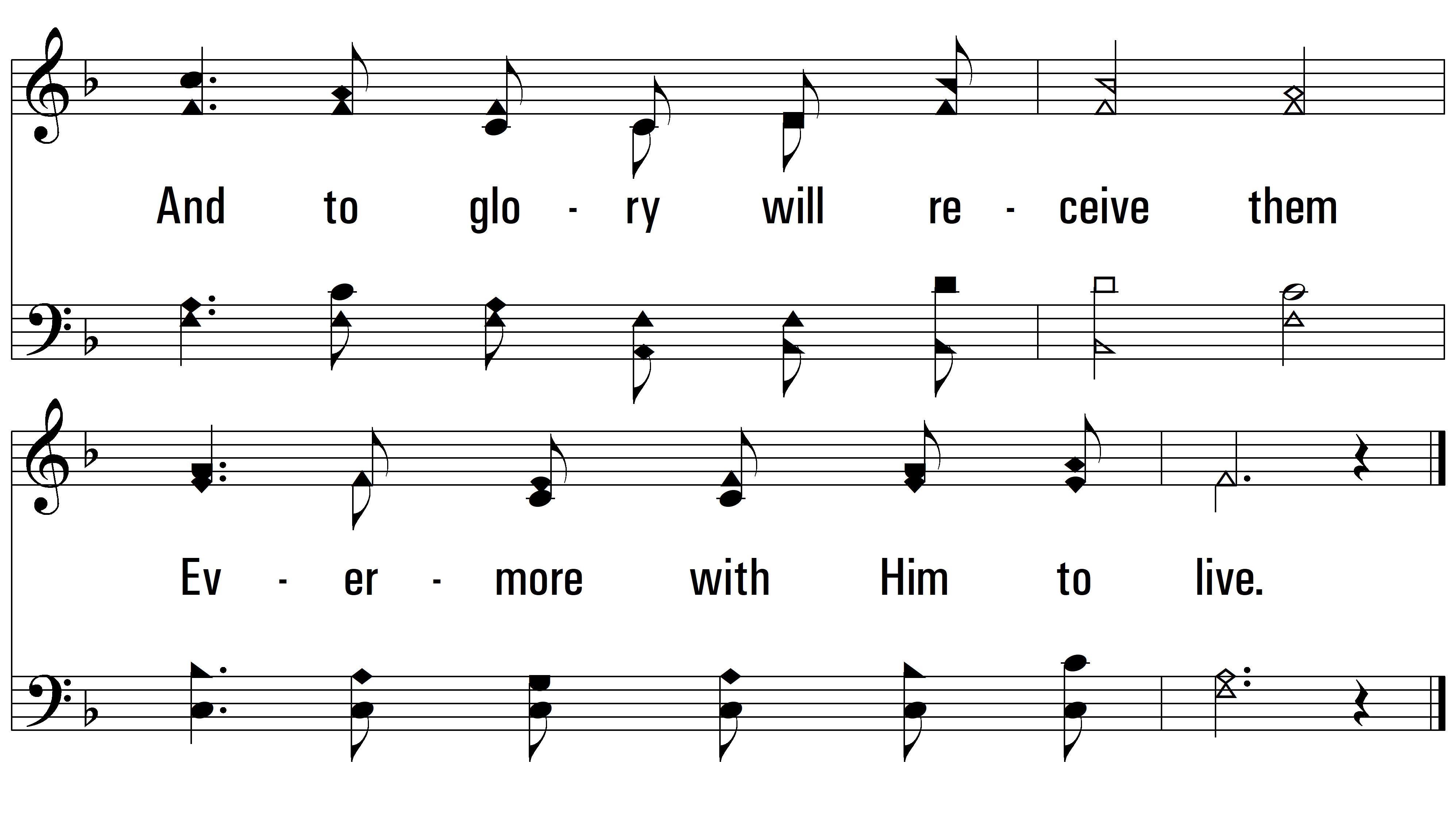 vs. 1
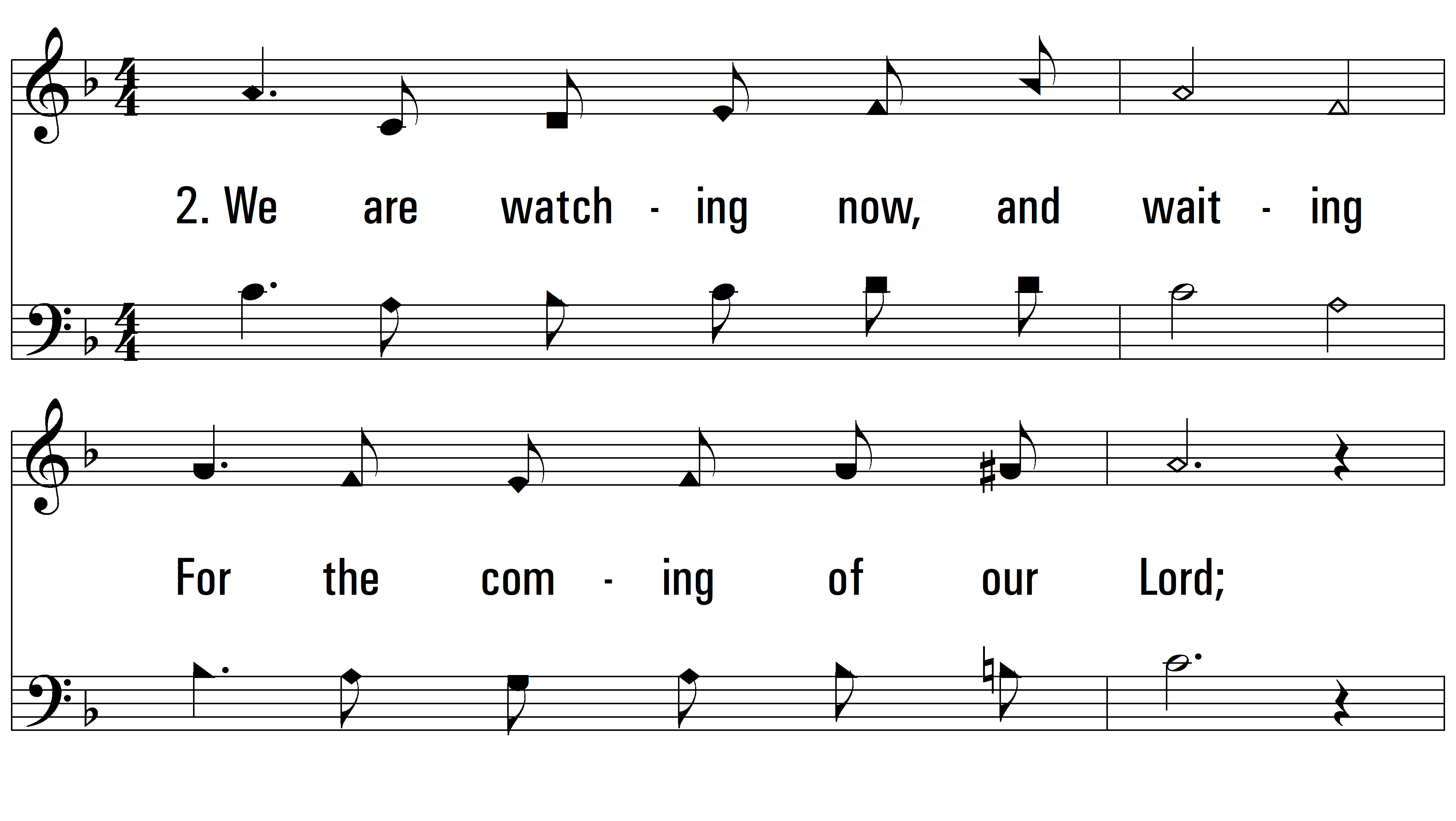 vs. 2 ~ Jesus Will Come Again
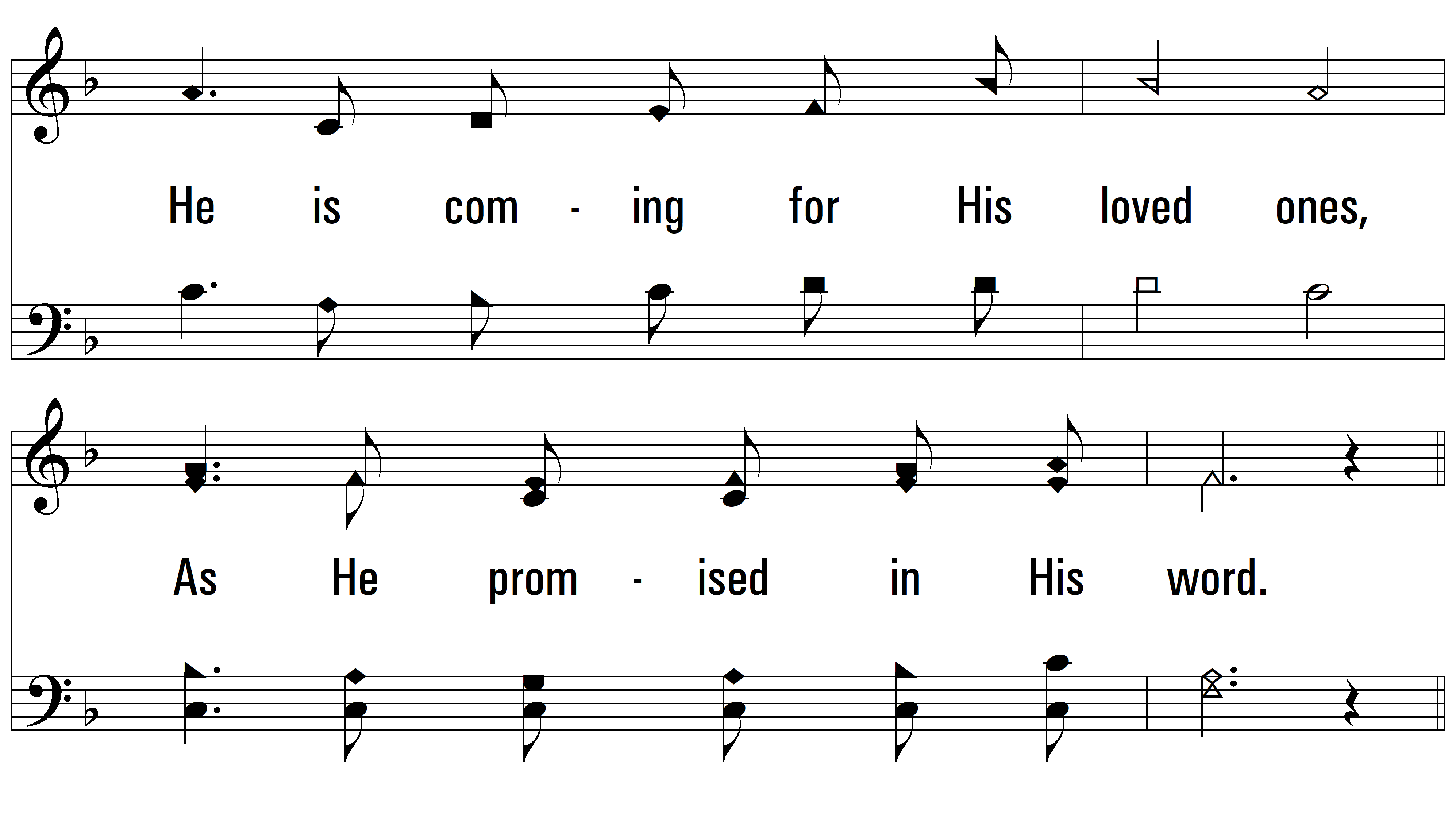 vs. 2
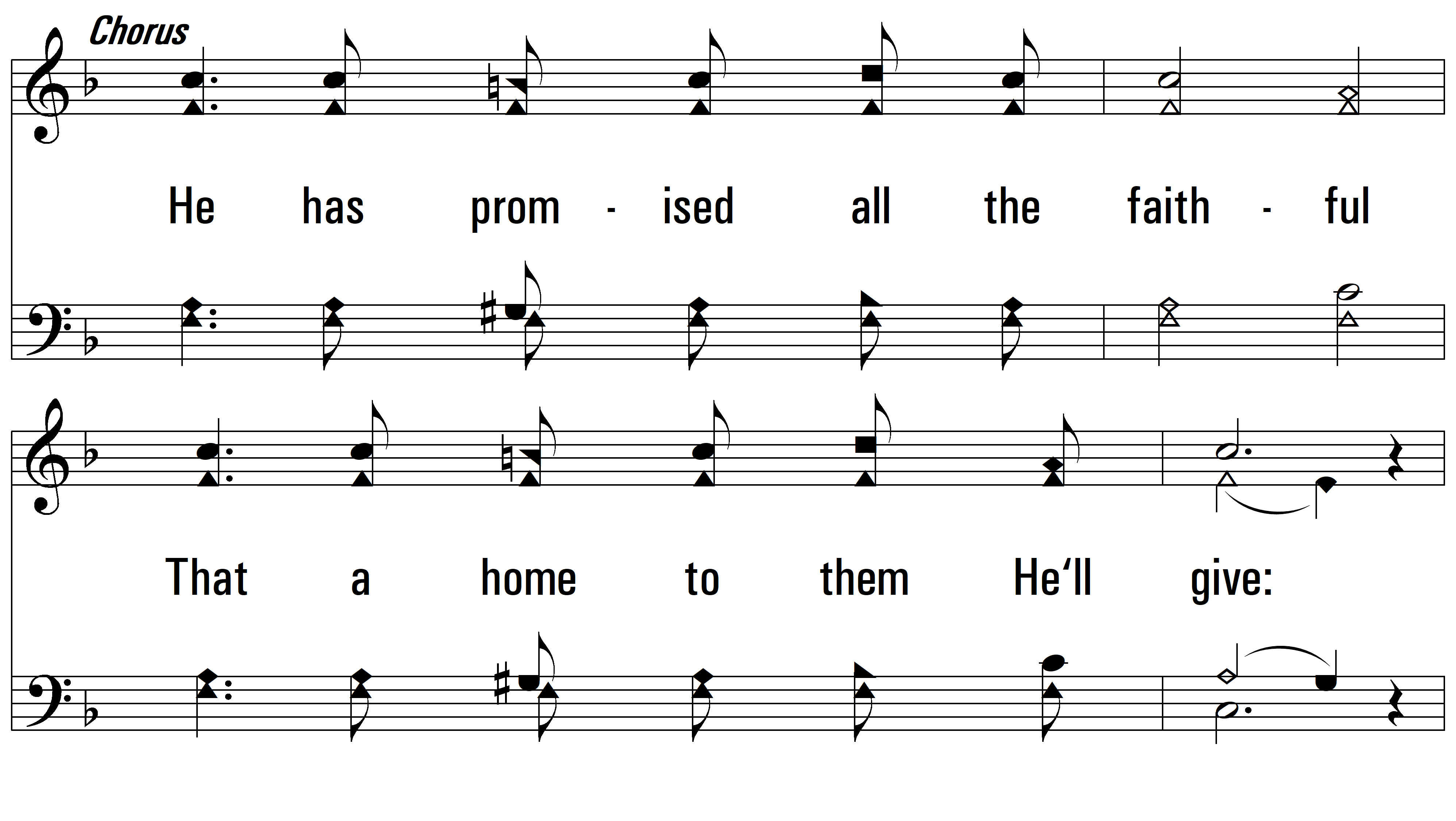 vs. 2
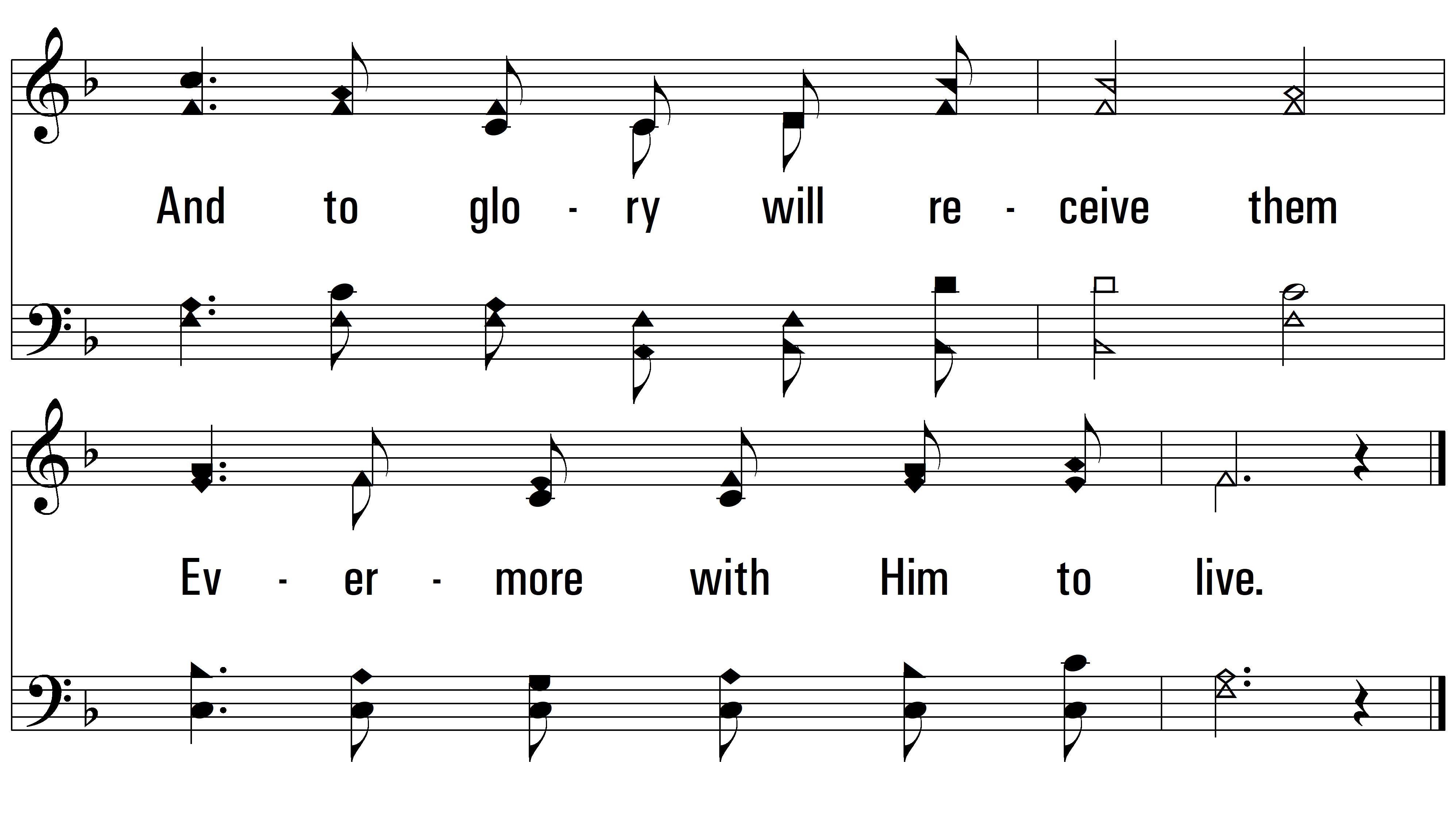 vs. 2
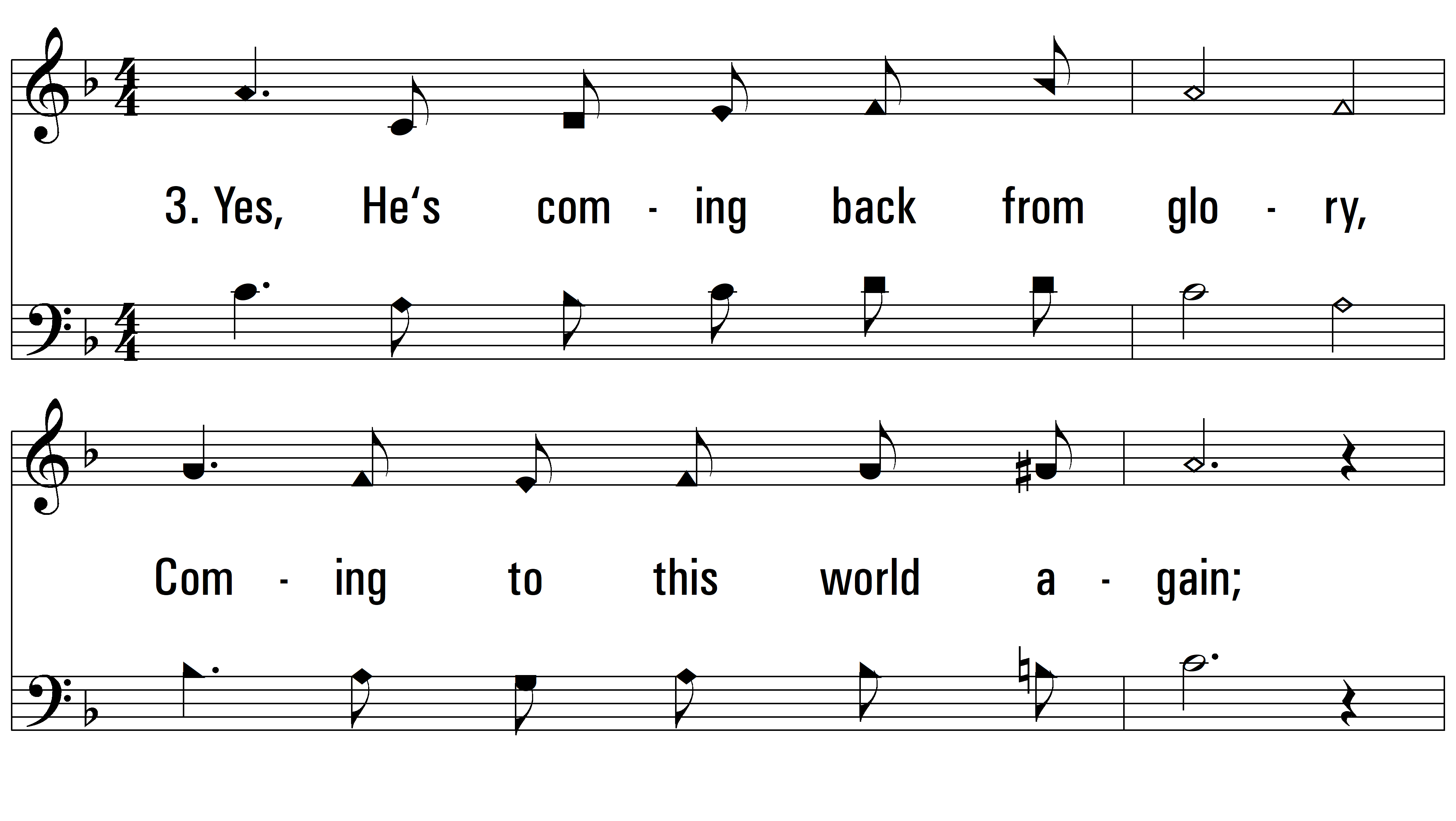 vs. 3 ~ Jesus Will Come Again
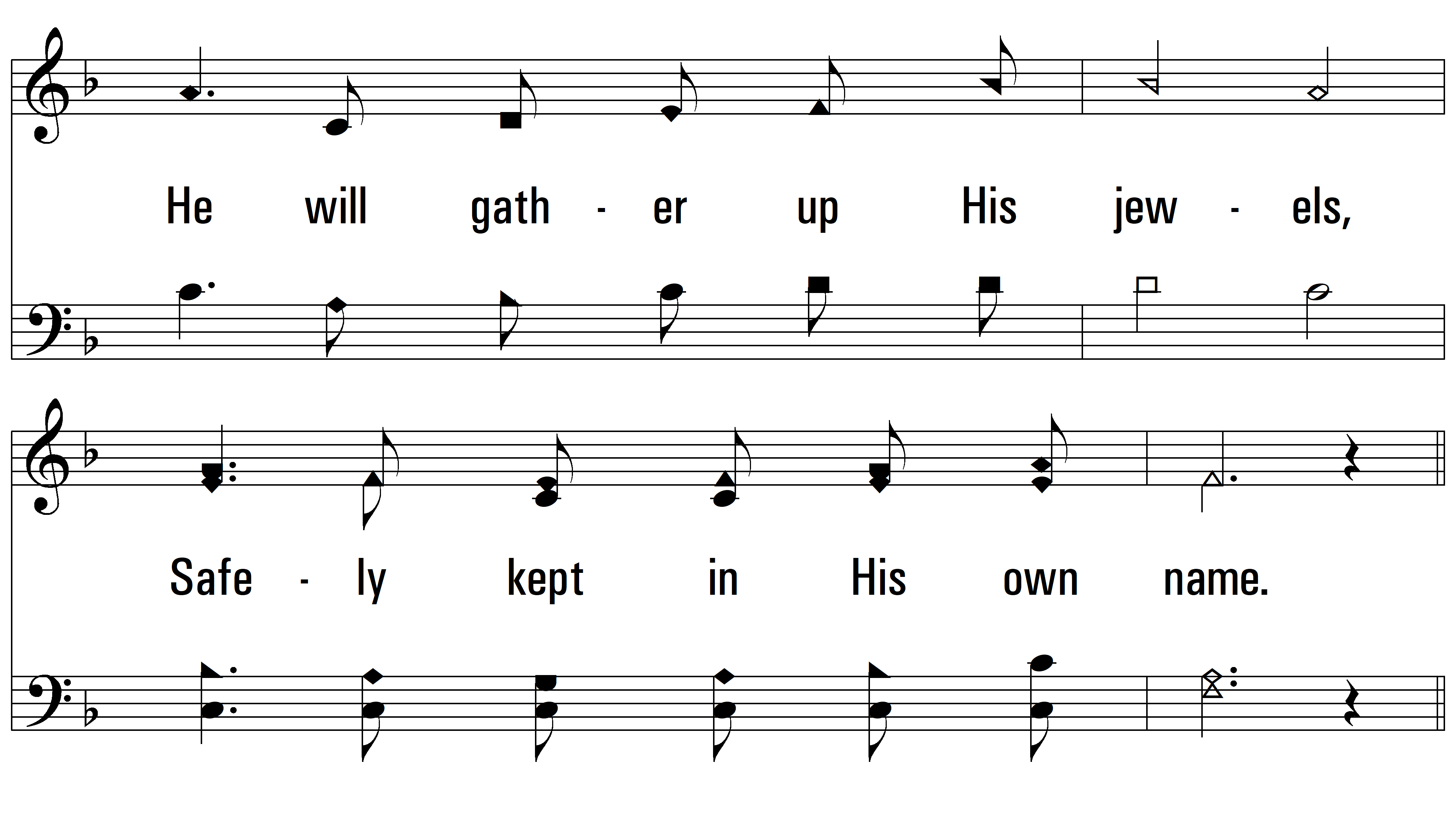 vs. 3
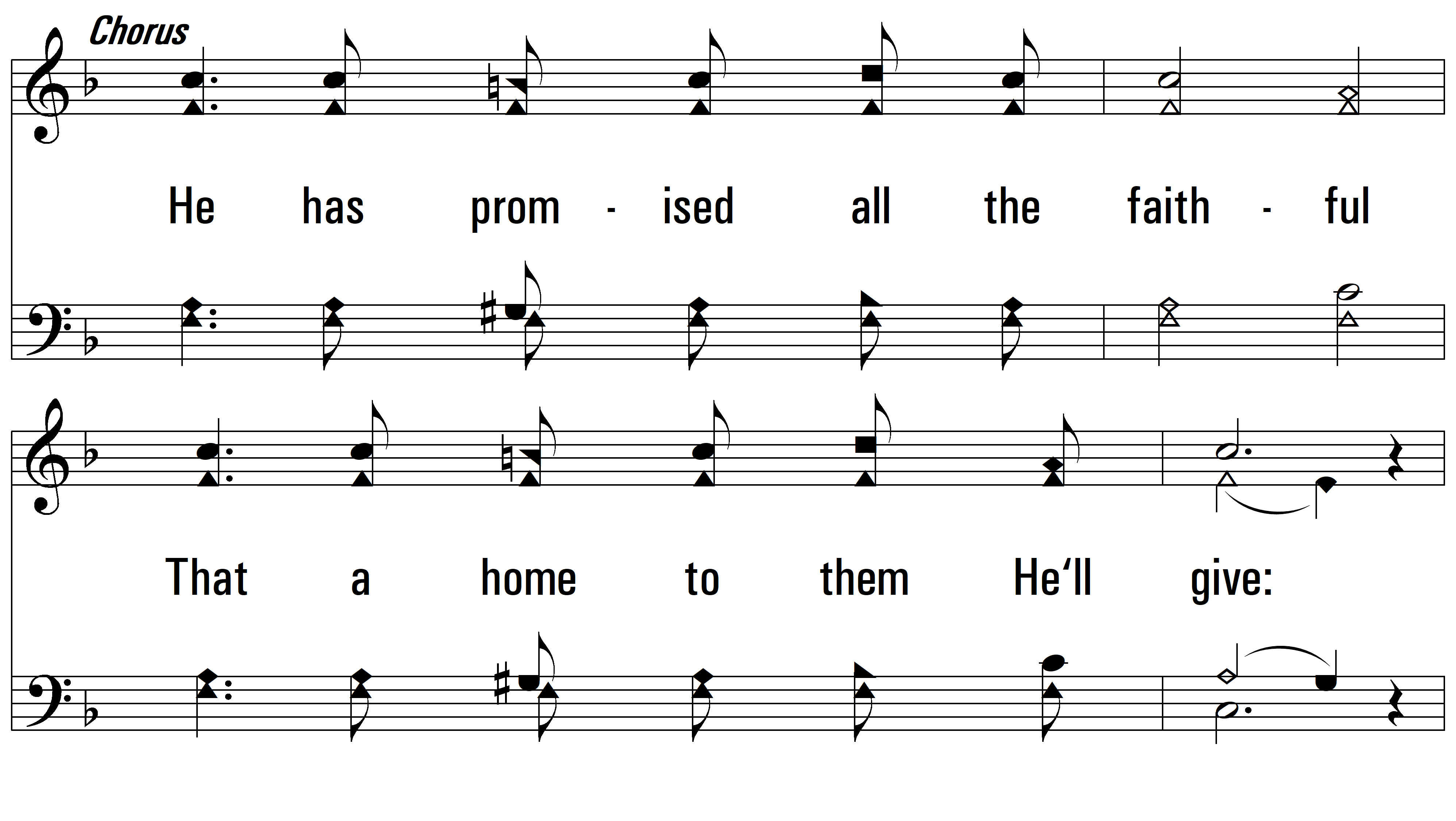 vs. 3
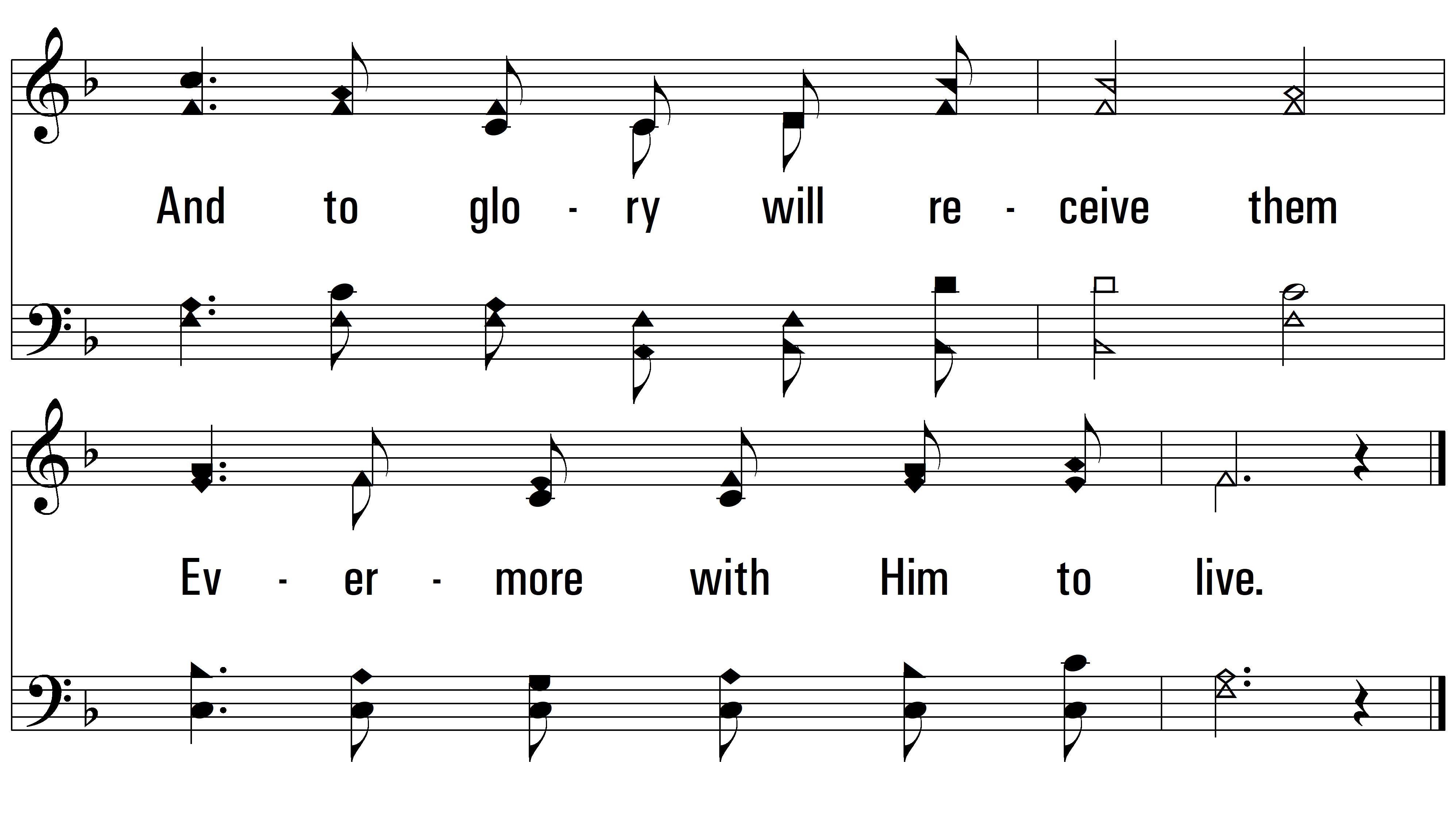 END
PDHymns.com
vs. 3